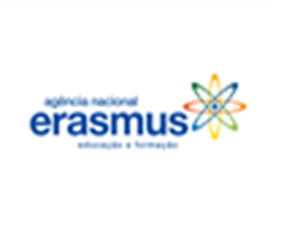 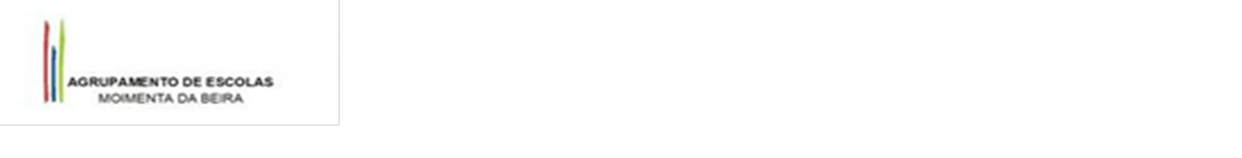 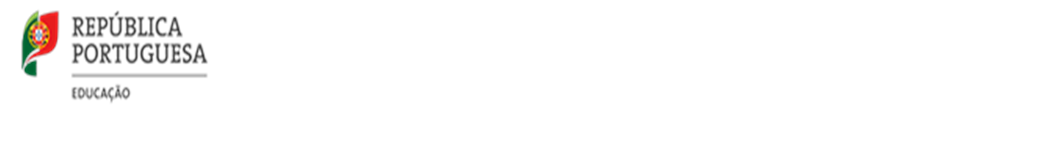 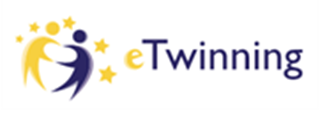 School Rules and Regulations
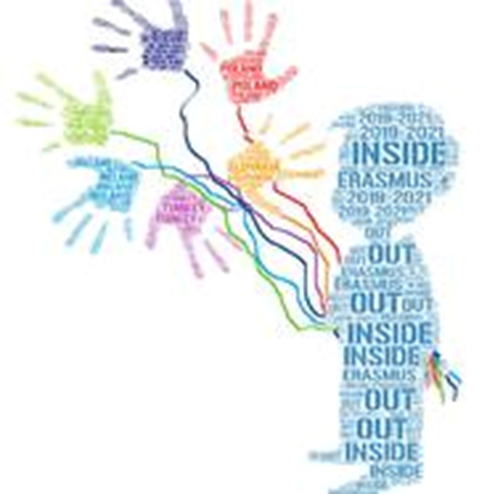 Erasmus+
“INSIDE OUT”
2019-I-NL01-KA229-060290_6
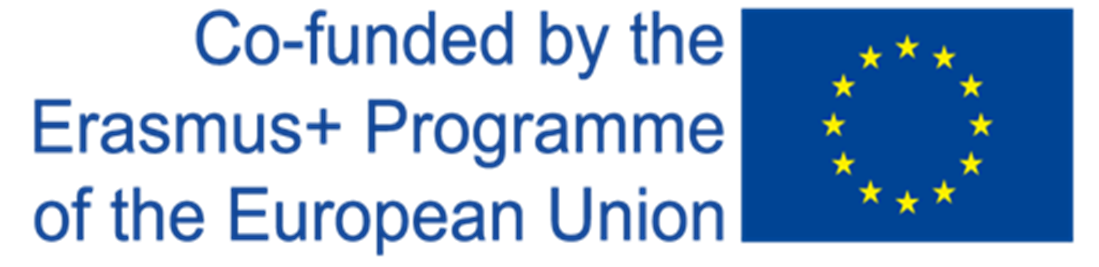 Outside the classroom
Students must:
respect all members of the school community;
respect and follow the teachers’ and other staff members’ instructions;
care about the furniture and school supplies;
follow rules in the different school premises;
get in and out of any school space orderly.
not be aggressive and violent;
not use any sports premises while the Physical Education class is going on
Classroom context
Students must:
be punctual and assiduous;
respect and follow teacher’s instructions;
turn off the mobile phones or any kind of electronic equipment;
leave the classroom clean and tidy. 
Students can’t, without the teacher’s approval:
use any classroom equipment;
stand up;
drink or eat.
Minor infractions
Being late for any lesson more than 5 minutes after ring time.
Intervening in any lesson unreasonably or in an out-of-the-context way.
Teasing classmates, offending them and disturbing the lesson/class.
Having any technological equipment connected in the classroom.
Remaining in the corridors at unauthorized periods.
Damaging any furniture, walls or colleagues’ school equipment/supplies.
Using improper language.
Serious infractions
Assaulting colleagues.
Leaving the classroom or the school without authorization.
Verbally assault any member of the educational community.
Repeating minor infractions which he/she has already been alerted to.
Very serious infringements of school rules
Smoking at any school premises.
Capturing/getting/ images or sounds of any place at school.
Stealing.
Getting or consuming illicit substances.
Provoking, threatening, intimidating, bullying, harassing, persecuting or in any other way disrespecting students, teachers or  other staff members.
Relapsing any of the above-mentioned infringements.